Applying Fair Dealing
*May 2020
[Speaker Notes: *Updated: October 2024
Hello, and welcome to the University of Alberta’s Opening Up Copyright instructional module on applying fair dealing.]
FAIR DEALING
FAIR DEALING
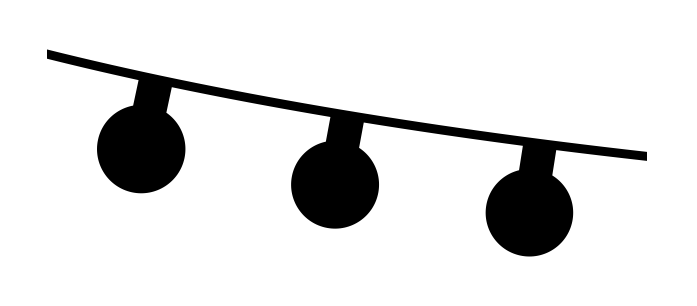 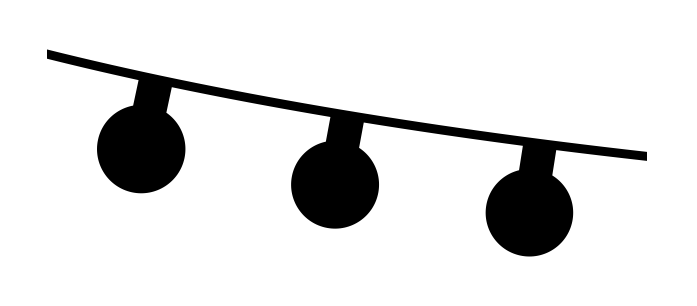 Exceptions

Fair Dealing
Research, private study, etc.
29 Fair dealing for the purpose of research, private study, education, parody or satire does not infringe copyright. 

Criticism or review
29.1 Fair dealing for the purpose of criticism or review does not infringe copyright if the following are mentioned: …

News reporting
29.2 Fair dealing for the purpose of news reporting does not infringe copyright if the following are mentioned: …
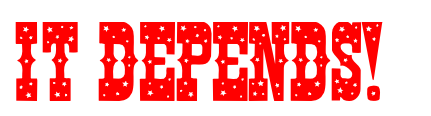 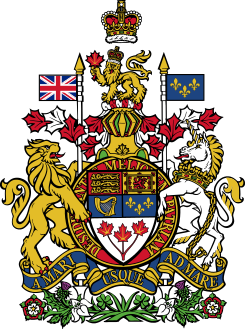 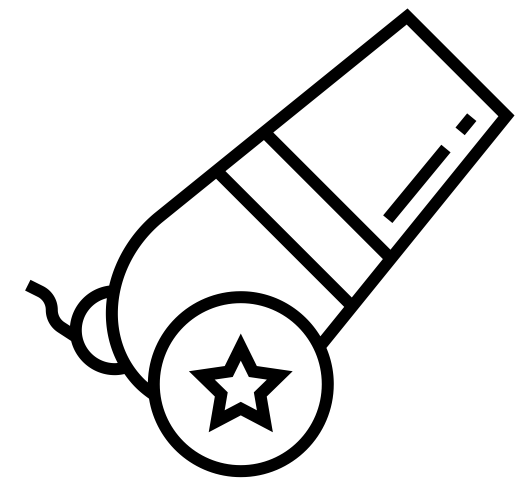 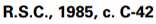 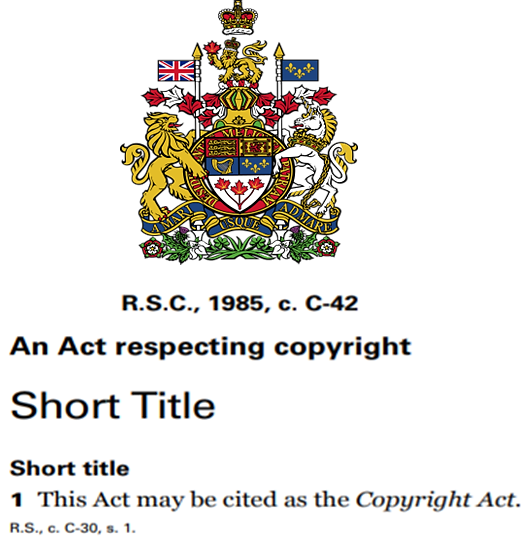 s. 29
[Speaker Notes: Step right up! Do you want to know the answer to almost every question about whether you can lawfully use a copyright-protected work? Get ready… “it depends.” Okay… so it depends, but depends on what? While there are many different exceptions in the Copyright Act, the most important exception and arguably the most commonly used one is fair dealing.

 "Fair Dealing" is a statutory right that allows for the reproduction and use of copyright-protected works for certain purposes without requiring permission, provided that the dealing is "fair".]
FAIR DEALING
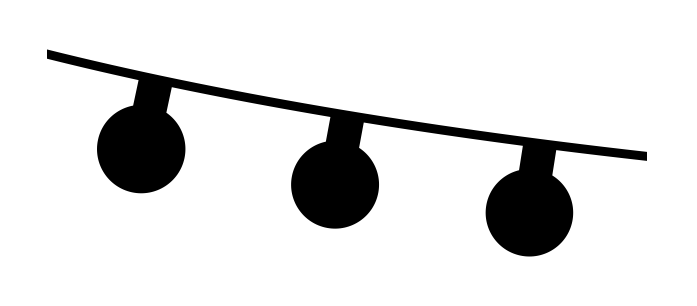 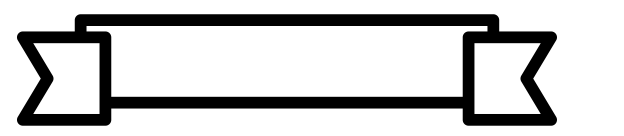 THE BALANCING ACT
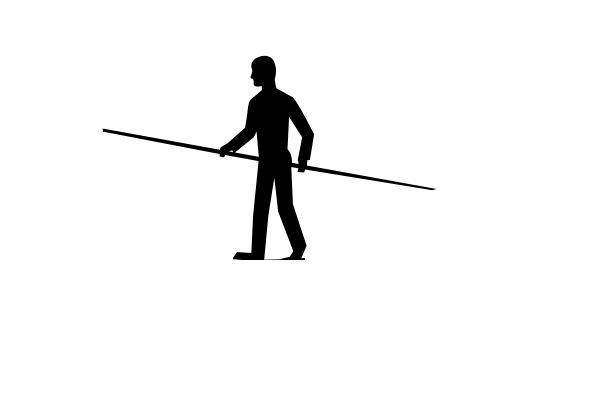 USERS
COPYRIGHT OWNERS
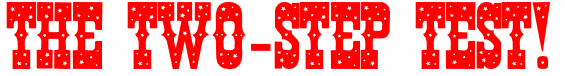 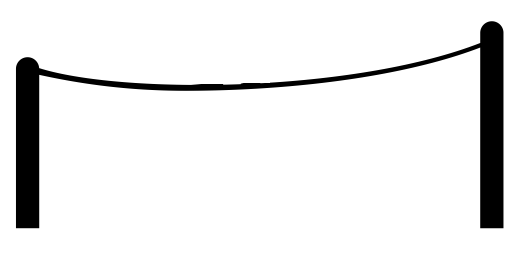 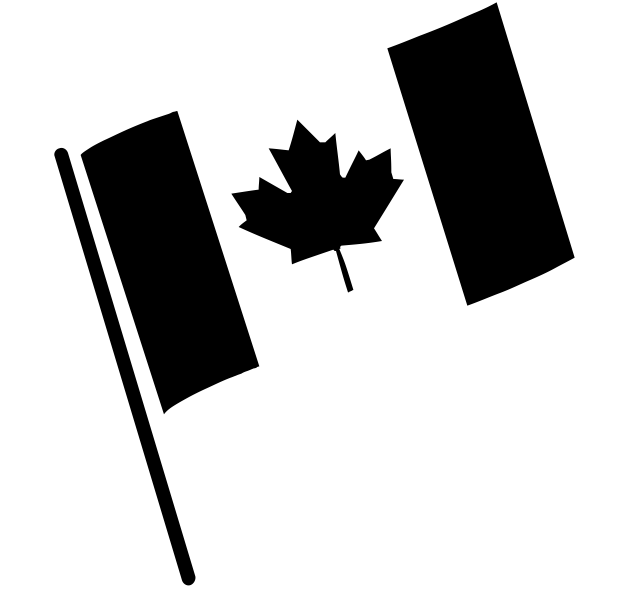 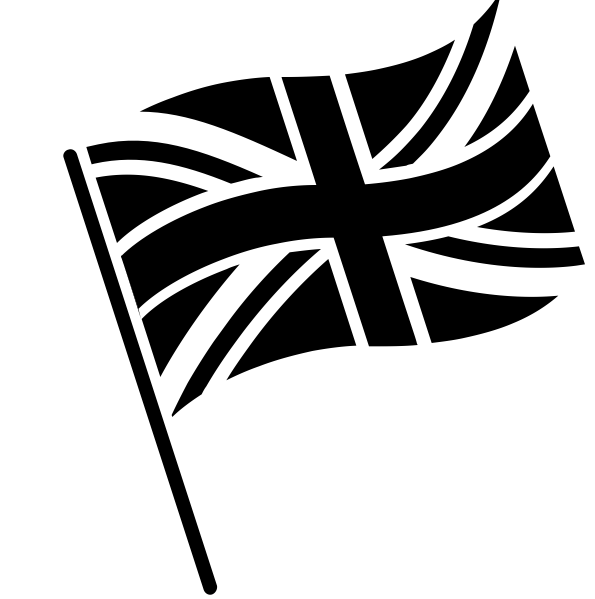 [Speaker Notes: The purpose of fair dealing is to balance the exclusive right of copyright owners with the rights of users to make use of works where that use is in the public interest. Most Canadians use this legal “breathing space” daily without even knowing it. It is also considered a safeguard for freedom of expression. See the OUC module Section 29: Fair Dealing for some background on this statutory provision. Over a century of Canadian and UK legislation and jurisprudence have shaped how fair dealing is applied in Canada.

So, how can you determine if you can use something under fair dealing? There is a two-step test for assessing whether a particular use of some or all of a copyright-protected work might reasonably count as fair dealing.]
STEP ONE: PURPOSE OF USE
STEP ONE: PURPOSE OF USE
Purpose:
Research
Private Study
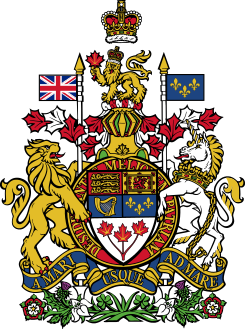 Education
✓
Step one = Assess the purpose of use
Parody
Satire
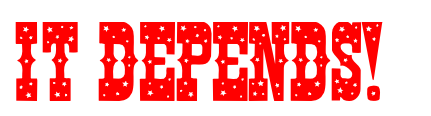 Intended to be considered broadly
Criticism
Require attribution when used
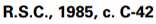 Review
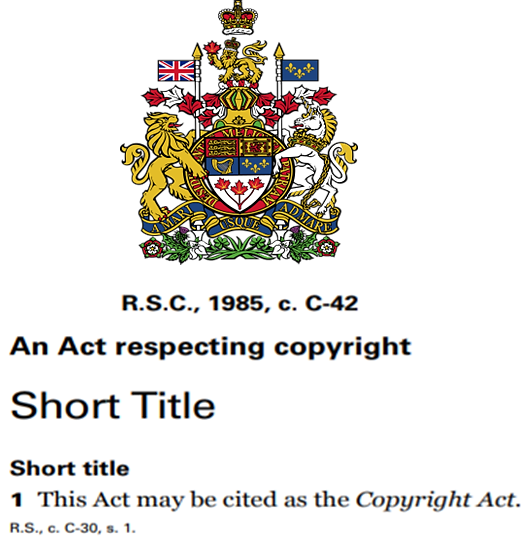 News Reporting
s. 29
[Speaker Notes: The first step is determining whether the use is eligible to be considered fair dealing. This is done by assessing the purpose of the use. Section 29 of the Copyright Act lists five purposes: Research, Private Study, Education, Parody, and Satire. 

The use of copyright-protected material for any of these purposes will not infringe copyright if that use is accepted by the rights holder or determined by a court of law to be fair. 

The Act identifies three additional purposes for which fair dealing might also apply. These are: criticism or review, and news reporting.

These are separated from the initial list of five because they carry the additional requirement of including proper attribution when used.

Just meeting one of the purposes in the first step doesn’t mean that the use is fair. It depends on the outcome of the second step, the six-factor test. The first step makes it clear that if your use falls outside of the eight purposes, then you cannot rely on fair dealing. However, it is important to note that the eight purposes are intended to be considered broadly – for example listening to short previews of music before purchasing is considered research.]
INTERPRETING THE PURPOSES
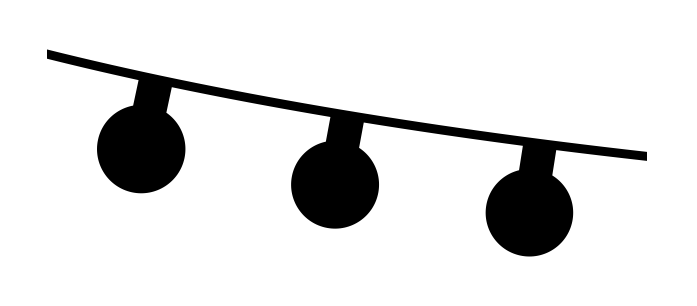 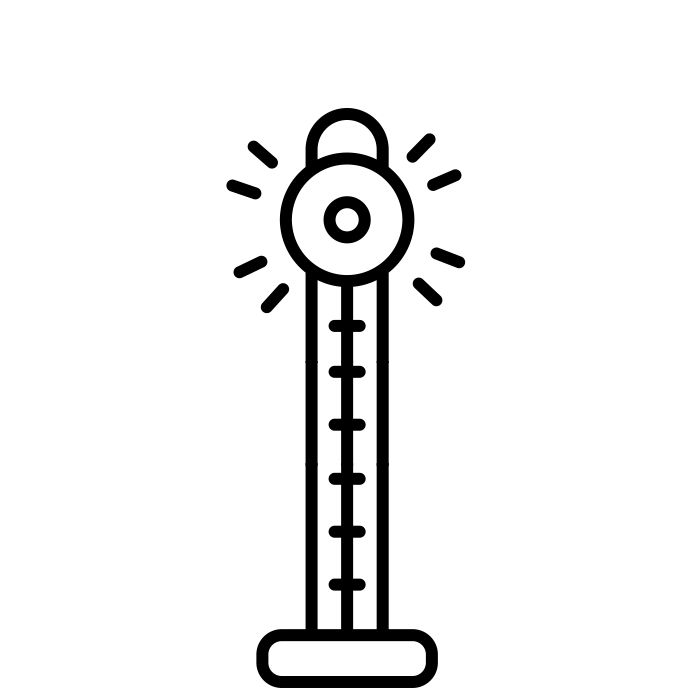 “In mandating a generous interpretation of the fair dealing purposes, including ‘research’, the Court in CCH created a relatively low threshold for the first step so that the analytical heavy-hitting is done in determining whether the dealing was fair.” (SOCAN v. Bell, para. 27).
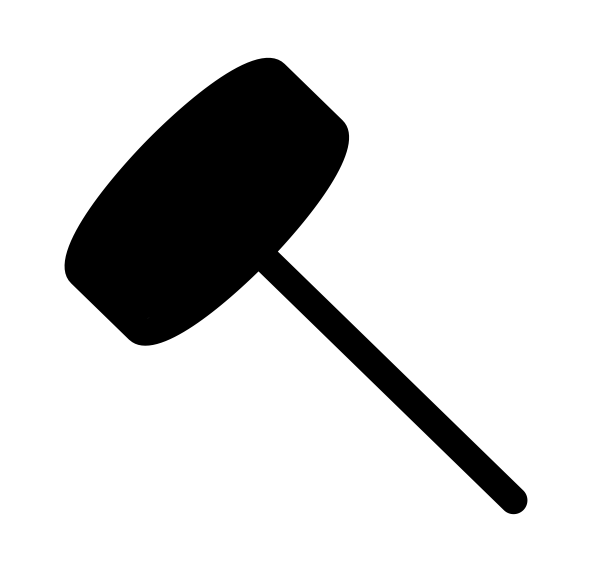 [Speaker Notes: The Supreme Court has noted that “In mandating a generous interpretation of the fair dealing purposes, including “research”, the Court in CCH created a relatively low threshold for the first step so that the analytical heavy-hitting is done in determining whether the dealing was fair.” (SOCAN v. Bell, para. 27). So, what does this “analytical heavy hitting” look like?]
STEP TWO: THE SIX-FACTOR TEST
STEP TWO:
THE SIX-FACTOR TEST
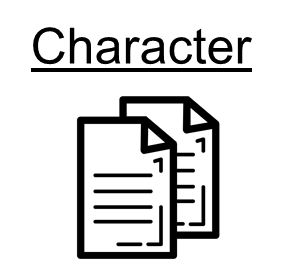 CCH v. LSUC
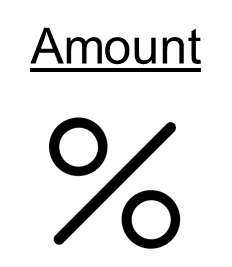 Purpose
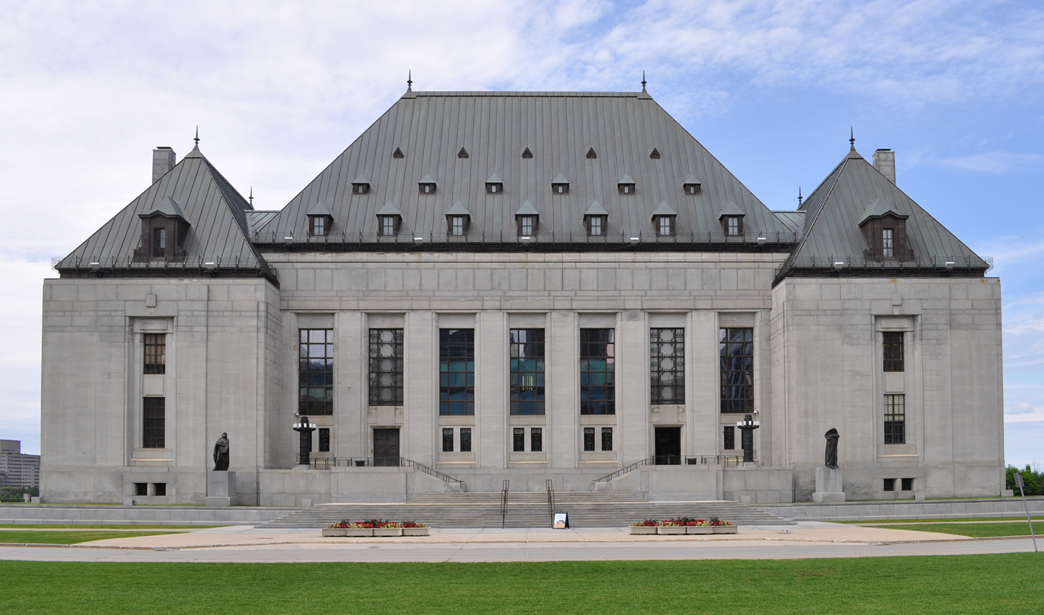 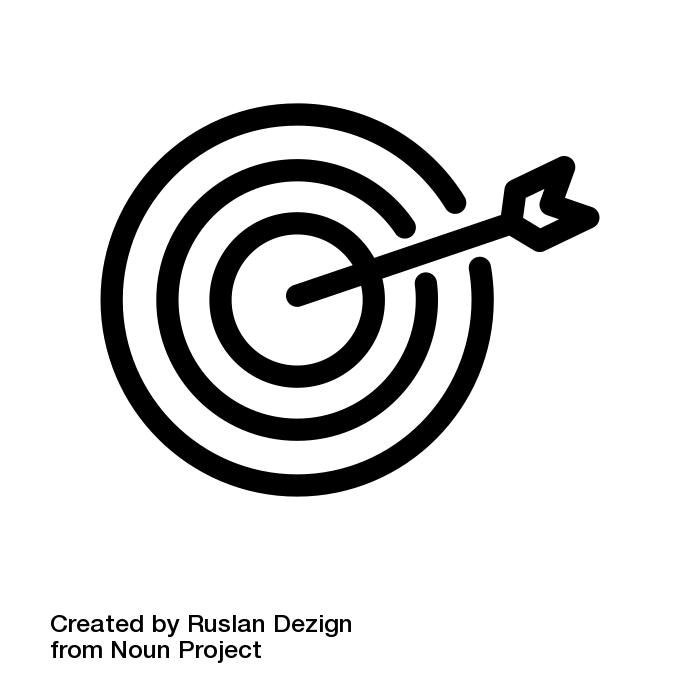 The factors are a guide to making an interpretation of whether a dealing should be considered fair
SOCAN v. Bell
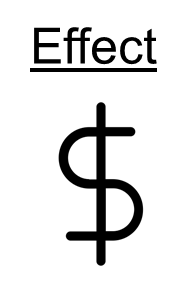 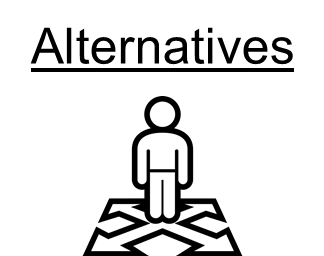 Alberta (Education) v. Access Copyright
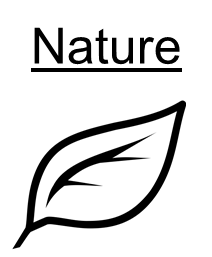 [Speaker Notes: The six-factor test is used to assess whether the use of the work can be reasonably considered as fair. The six-factors are: The purpose of the dealing, the character of the dealing, the amount of the dealing, alternatives to the dealing, the nature of the work, and the effect of the dealing. 

It is important to note that not all factors will apply in all cases, and the factors do not need to be equally weighted. These factors are simply a guide to making an interpretation of whether a dealing should ultimately be considered to be fair. The Supreme Court also noted that in future cases other factors beyond these six may be considered. 

So how do you apply the six factors? Fortunately, the Supreme Court in three fair dealing decisions (CCH, SOCAN and Alberta) has provided some guidance on how to understand and apply the factors.]
PURPOSE OF THE DEALING
Guidance based on Supreme Court decisions:
Purpose
Consider the user’s real motivation

Consider safeguards under purpose
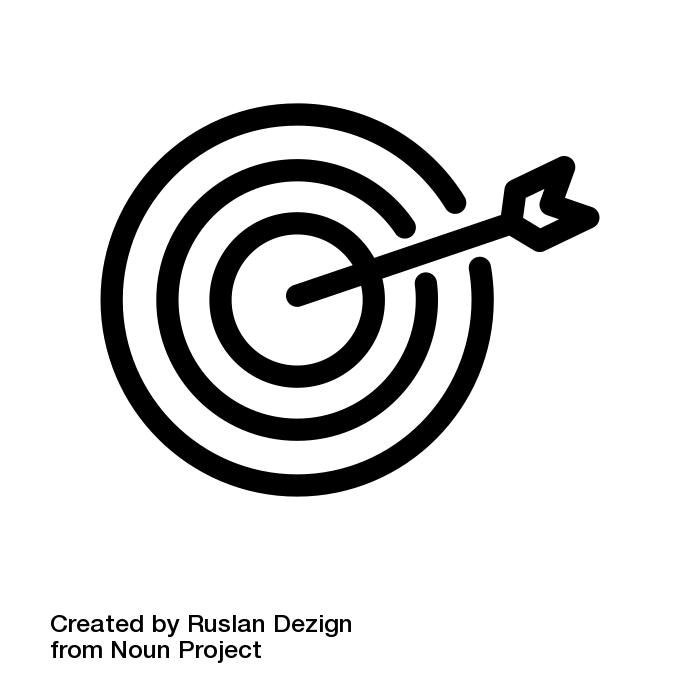 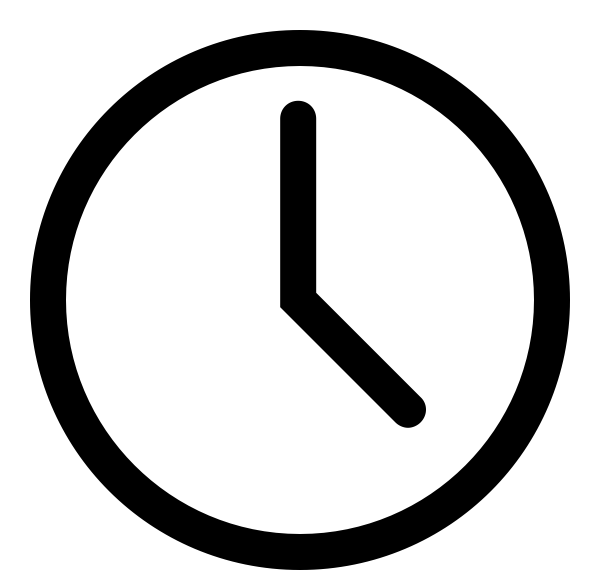 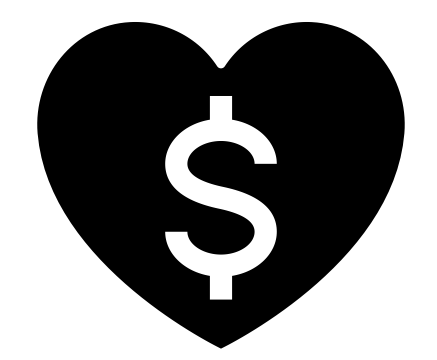 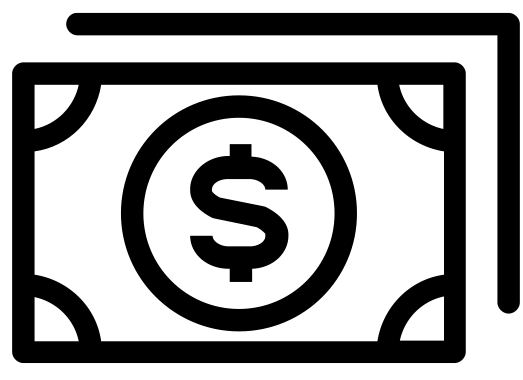 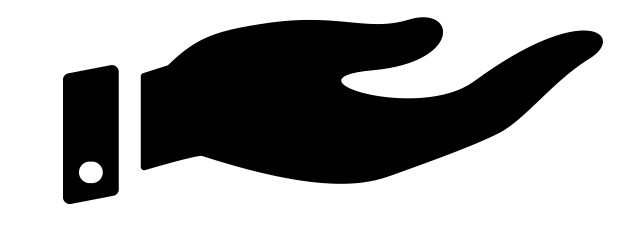 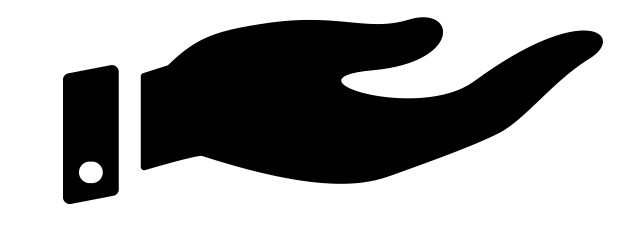 [Speaker Notes: With regard to the purpose of the dealing, the court in CCH stressed that the users’ real motive should be considered, and added that, for example, research done for a commercial purpose may not be as fair as research done for a charitable purpose. In the SOCAN case the high court noted that safeguards, such as only allowing users to stream 30-second music previews as opposed to allowing the previews to be downloaded, should be considered under purpose.]
CHARACTER OF THE DEALING
Guidance based on Supreme Court decisions:
Character refers to how the work is dealt with 

Consider how the work is distributed (and the number of copies)

Think about what happens to the work after it is used
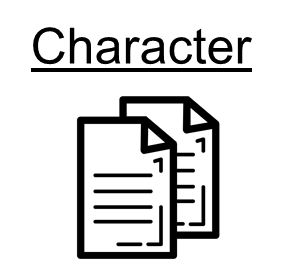 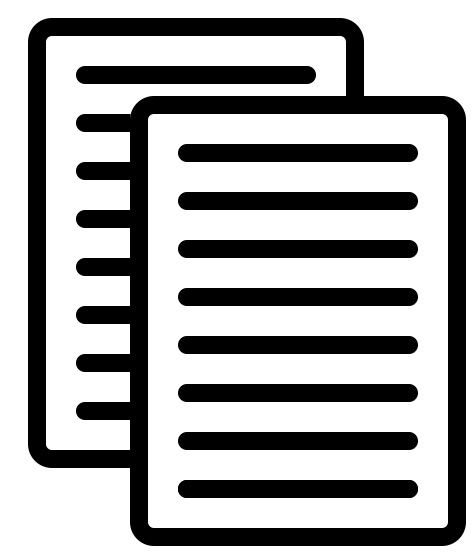 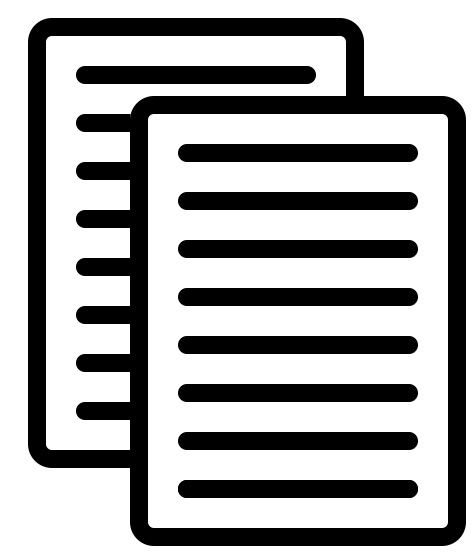 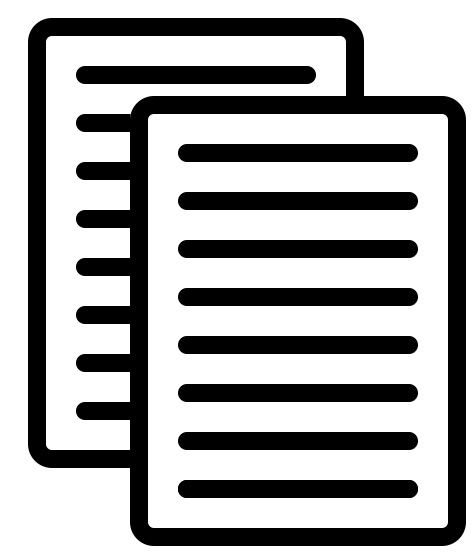 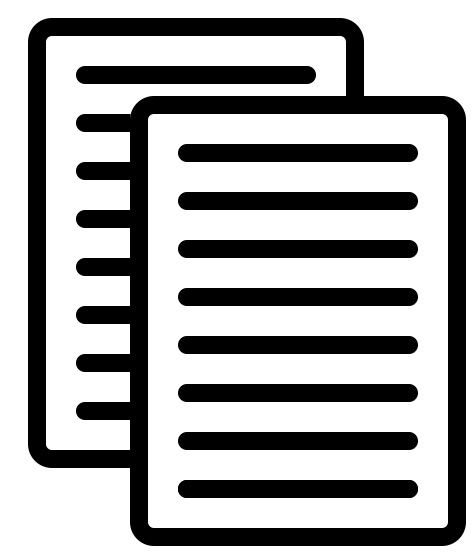 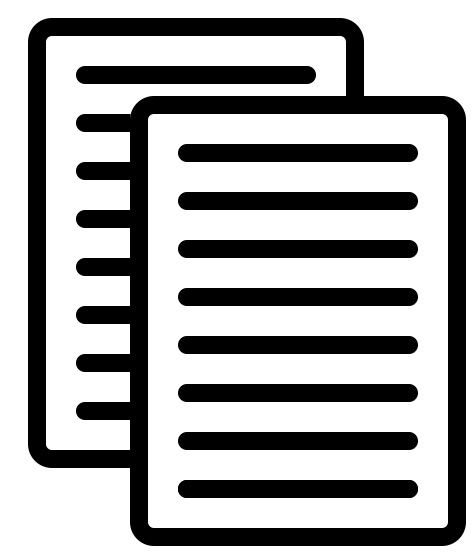 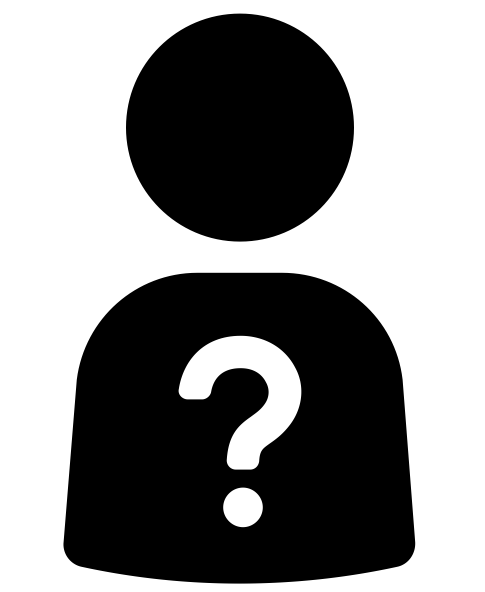 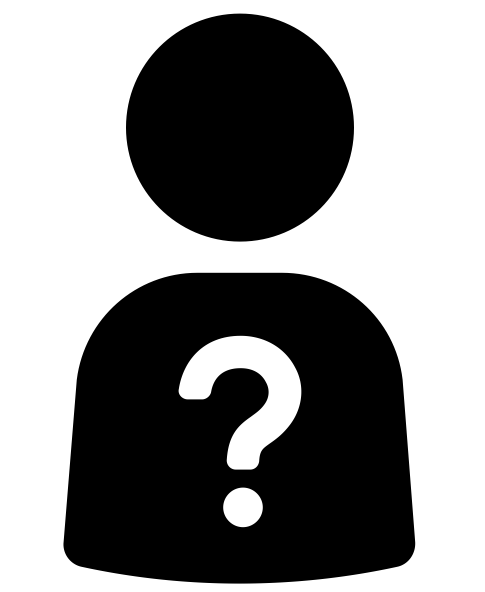 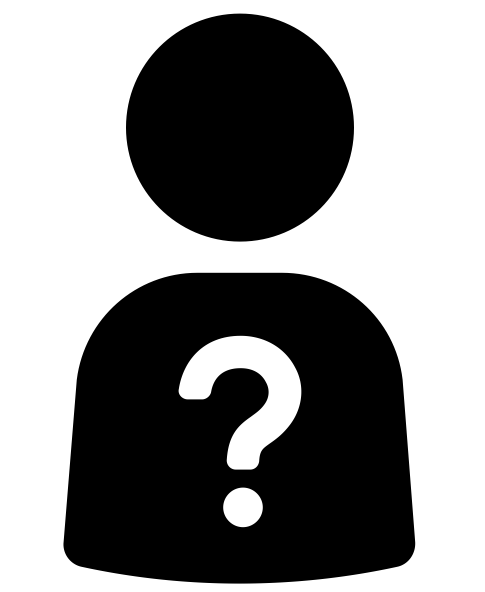 [Speaker Notes: The character of the dealing factor examines how works were dealt with. If multiple copies are made and widely distributed, this will tend toward unfairness. If a work is destroyed after it is used, this may tend toward fairness, and importantly, custom or practice in a particular trade or industry is also considered. It is important to consider who the user is when considering all factors, including character. For example, in the Alberta case, while teachers may have been making multiple copies for their class, it is the student’s perspective as the ultimate user that must be considered, and thus such copying should properly be seen as an individual copy for each student.]
AMOUNT OF THE DEALING
Guidance based on Supreme Court decisions:
Purpose
Consider how much of a work is being copied (not how many copies are being made)

Remember there is no magic percentage
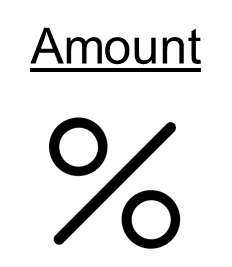 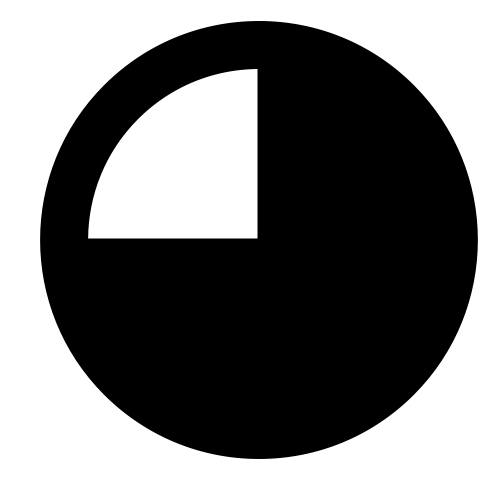 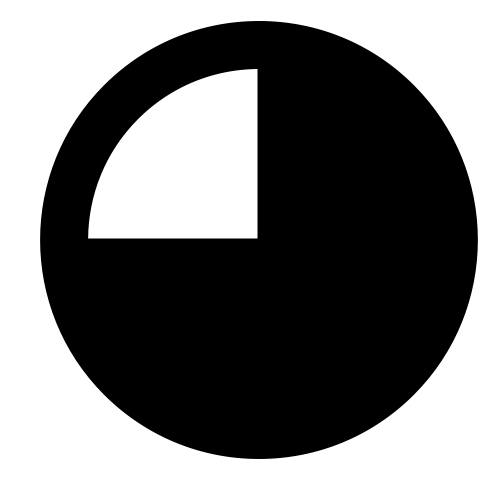 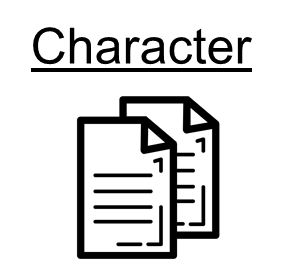 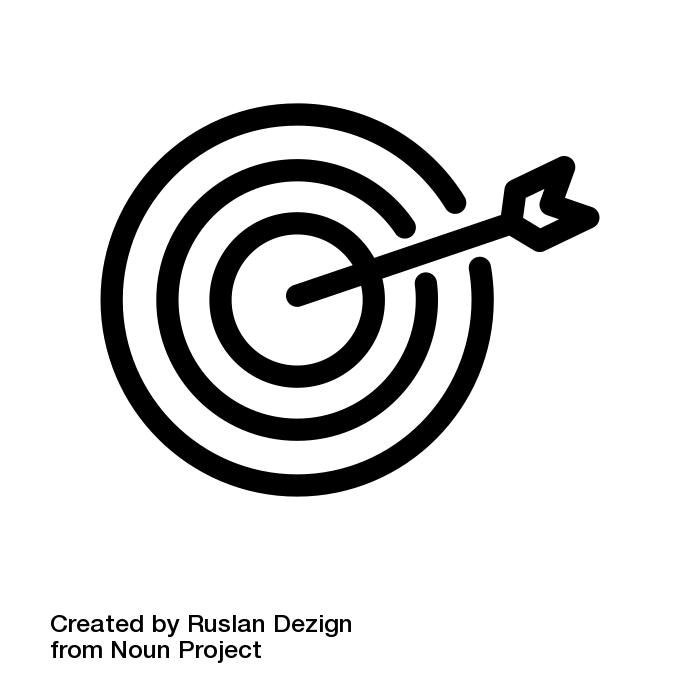 [Speaker Notes: The amount of the dealing factor deals with the proportion of the work copied, not the total number of copies made, which is considered under the character of the dealing factor. While copying a greater proportion of a work may tend toward unfairness, the Supreme Court has noted that in some cases an entire work can be copied fairly. The character and purpose of the dealing might also be considered in relation to amount. Thus, for example, it may be necessary for research or private study to copy the entirety of an academic article or court decision, but not to copy an entire literary work for the purpose of criticism or review.]
ALTERNATIVES FACTOR
Guidance based on Supreme Court decisions:
Consider what the other options are

Whether a non-copyright-protected work could be used instead

Availability of a licence does not weigh on fairness
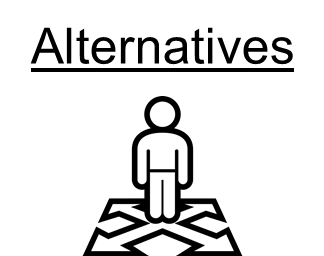 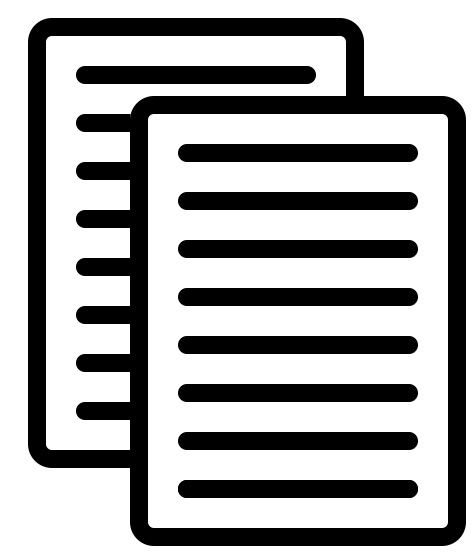 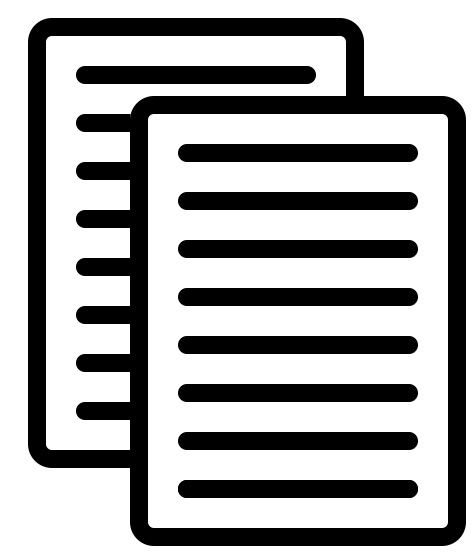 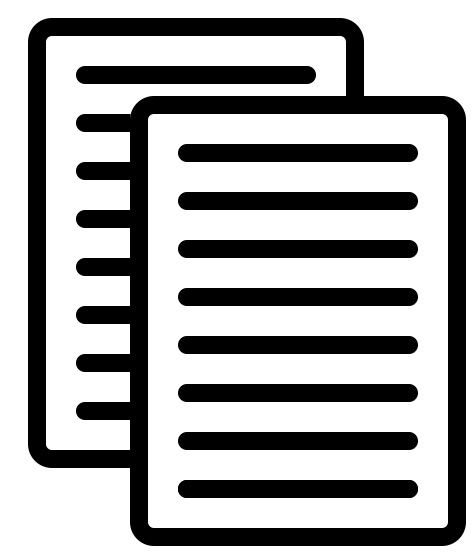 ?
[Speaker Notes: As the name implies, the alternatives factor considers what alternatives to the dealing might have been used. If a non-copyright-protected equivalent could have been used to achieve the same purpose, this tends toward unfairness. An important element in weighing the alternatives is the extent to which the copying, or dealing, was necessary to achieve the ultimate purpose.]
NATURE OF THE WORK
Guidance based on Supreme Court decisions:
Think about the relationship between the work and its distribution

Consider if it is fair to distribute this work
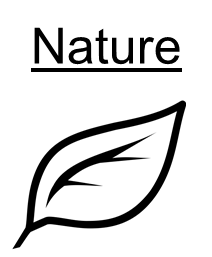 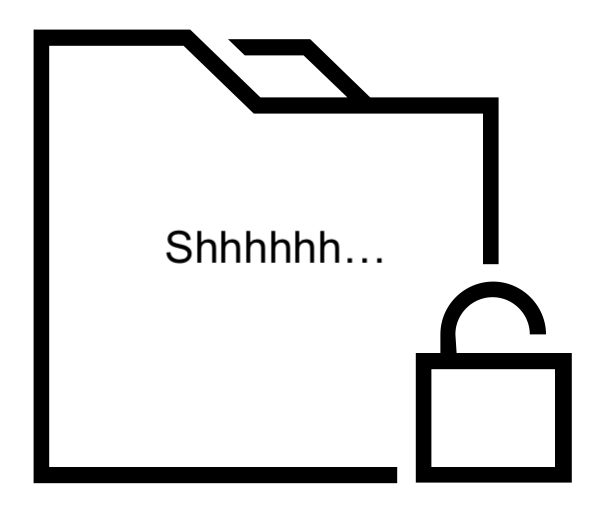 [Speaker Notes: The nature of the work factor centres on the relationship between the copied work and its distribution. Copying a confidential work is less fair, although copying an unpublished work may be more fair if the copying is acknowledged and potentially leads to wider public dissemination of that work.]
EFFECT OF THE DEALING
Guidance based on Supreme Court decisions:
Consider the financial impact of these copies on the rights holder

This factor should not be weighed more heavily than the other factors, unlike how it is treated under fair use in the U.S.
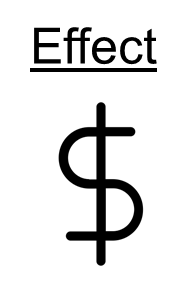 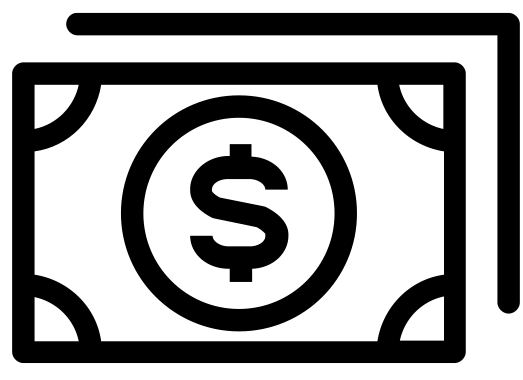 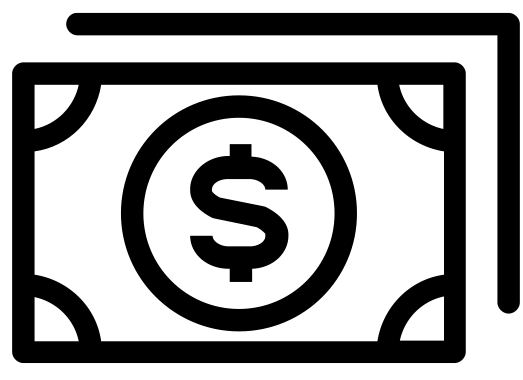 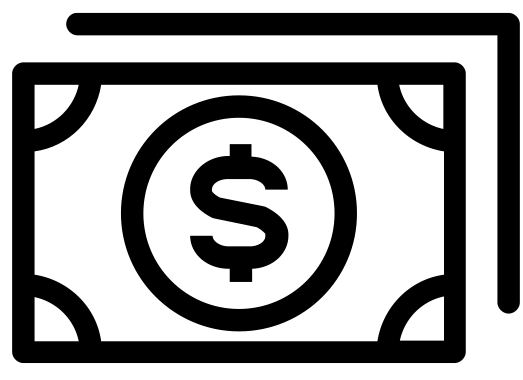 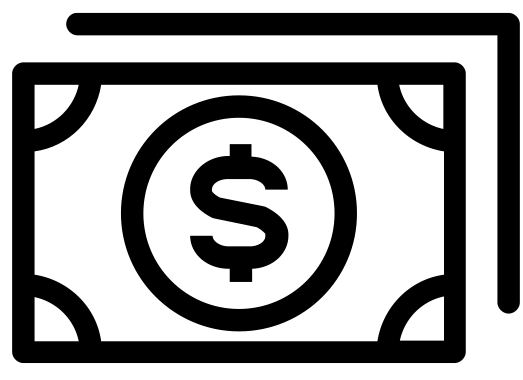 [Speaker Notes: Finally the effect of the dealing on the work considers to what degree the copies made compete with and adversely impact the market for the original work. Obviously, if the intended distribution of copies diminishes the market for a work, this will tend toward unfairness, but if the copying may increase the market for a work (such as the offering of music previews in the SOCAN case), this may tend toward fairness.]
IT DEPENDS
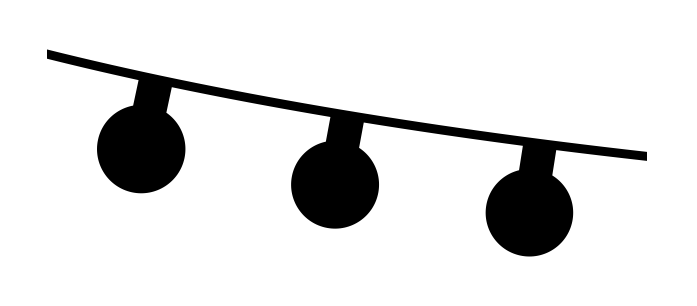 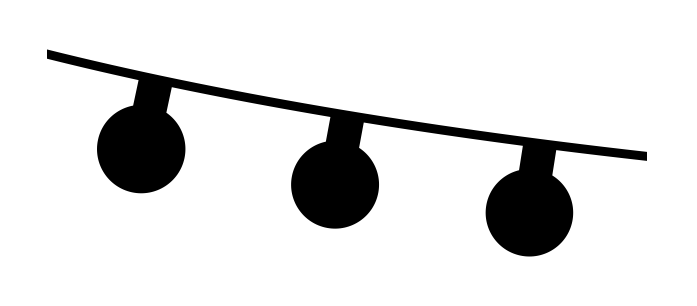 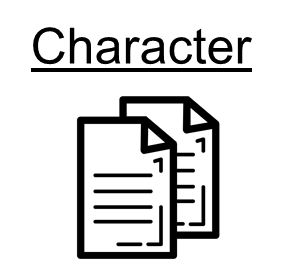 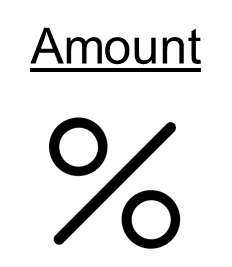 Purpose
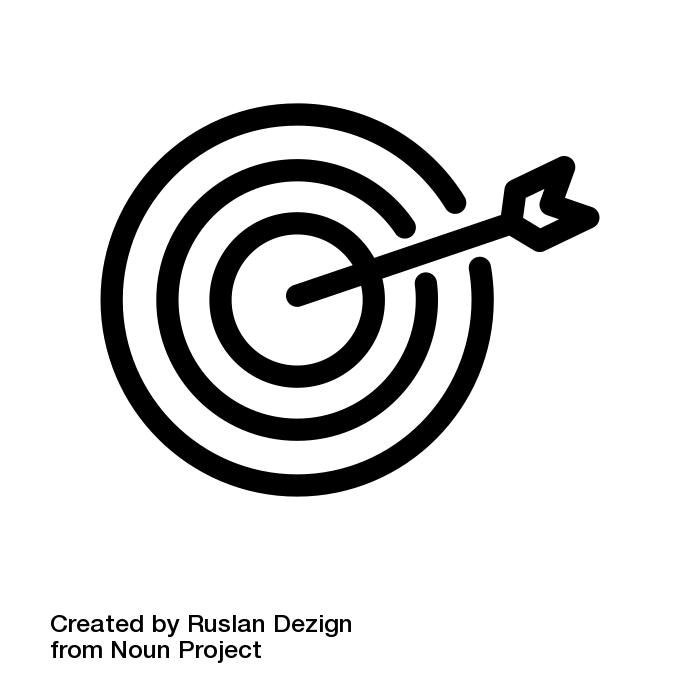 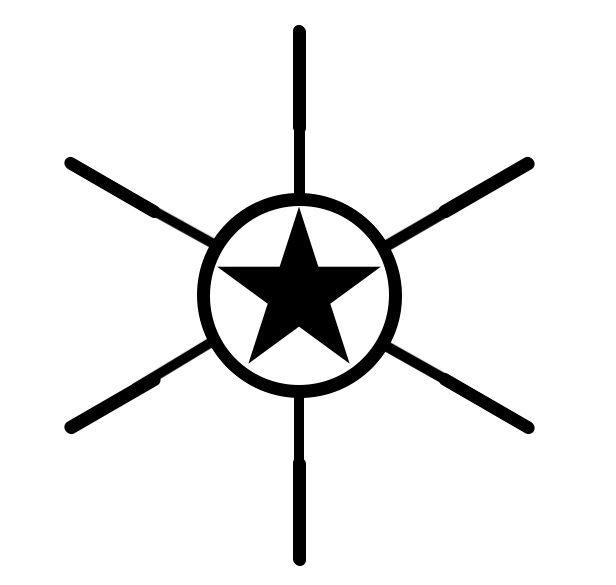 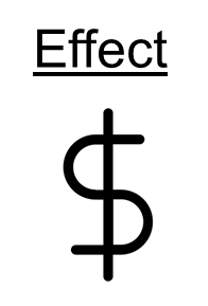 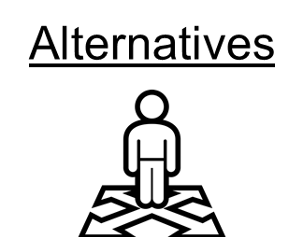 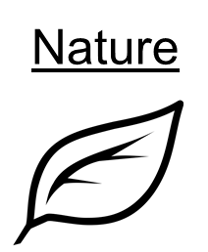 [Speaker Notes: It is important to remember that a final decision on fairness involves thinking of all of the six factors and how they relate to each other. There is no simple scorecard such as: if three factors are considered more fair, then the dealing is fair.]
FAIR DEALING RESOURCES
Opening Up Copyright Modules:
Other Resources:
[Speaker Notes: If you want more details on how these factors were applied in each of the three Supreme Court cases, please have a look at the specific modules. In addition, there are many good supplementary resources such as those from the Universities of Alberta, Ottawa and Toronto, as well as CAUT’s copyright guidelines, all of which can help in applying fair dealing.]
INTERPRETING FAIR DEALING
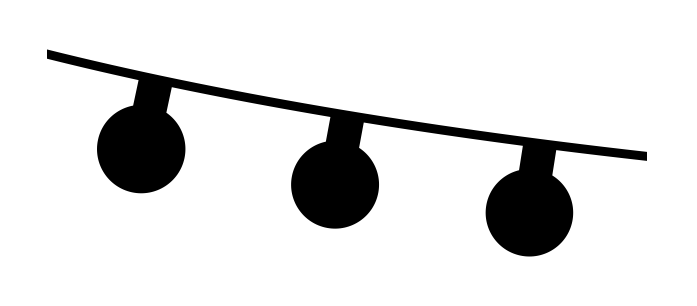 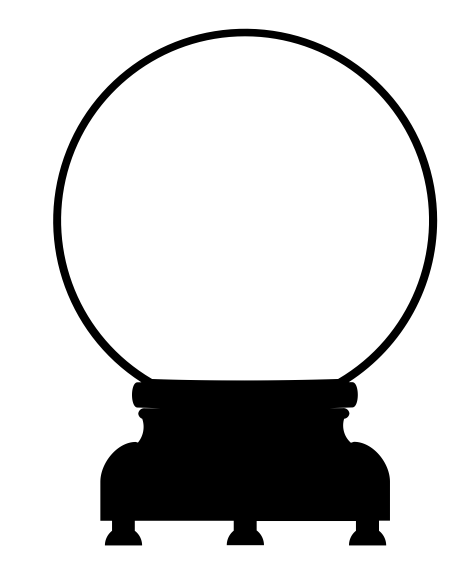 FAIR DEALING
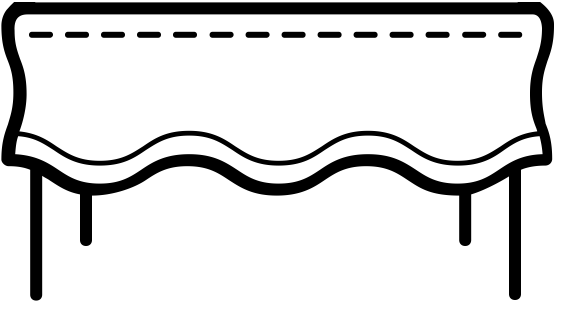 [Speaker Notes: Given that fair dealing is, at its root, a determination of fairness made on a specific set of facts, and given that those facts and fairness itself are subject to interpretation, determinations of fair dealing may always be contentious. However, the way fair dealing is interpreted will remain a key element in preserving the balance of rights that is the core of copyright law.]
INTERPRETING FAIR DEALING
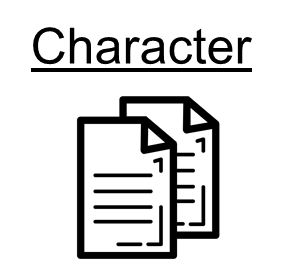 Purpose
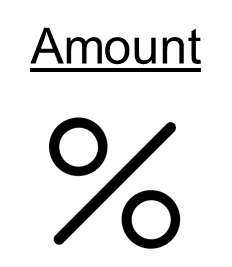 Purpose
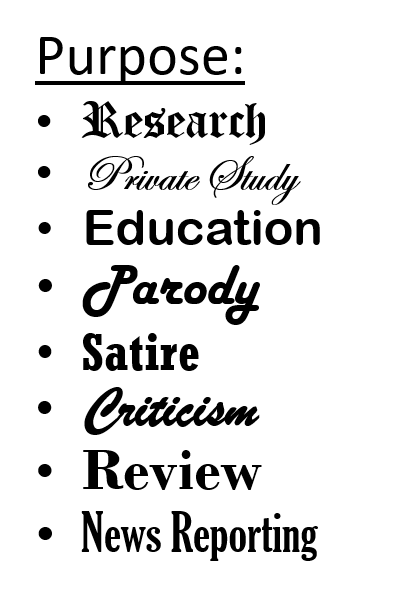 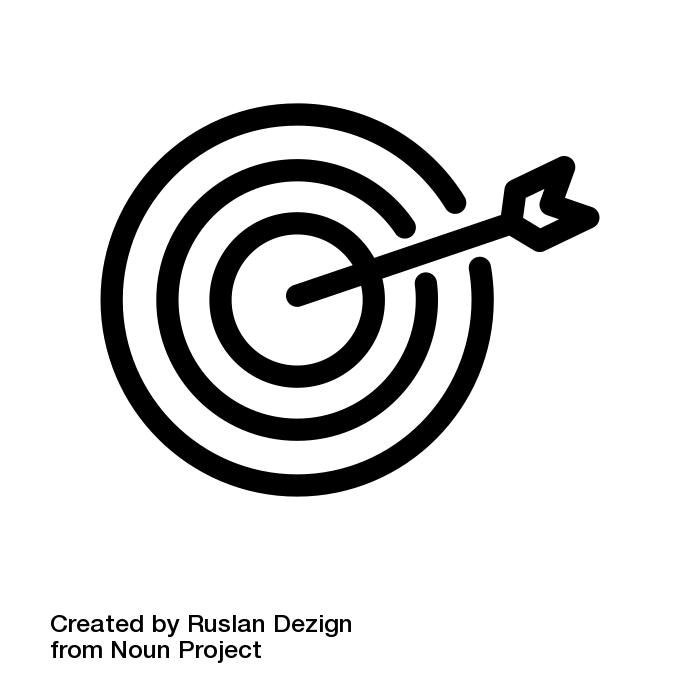 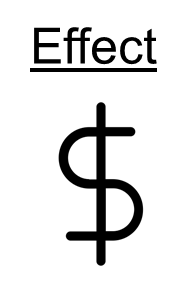 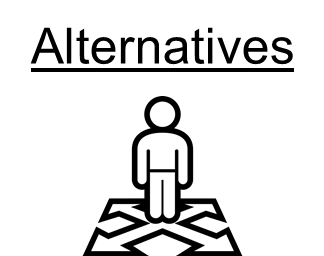 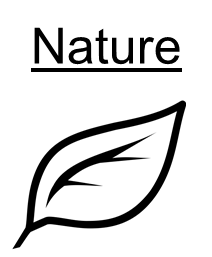 [Speaker Notes: Since the application of the two-step test involves a number of interpretations, in many cases no ultimate determination of whether a use is truly “fair dealing” can be made until it has been reviewed and decided by a court.]
Yeah. This looks risky!
INTERPRETING FAIR DEALING
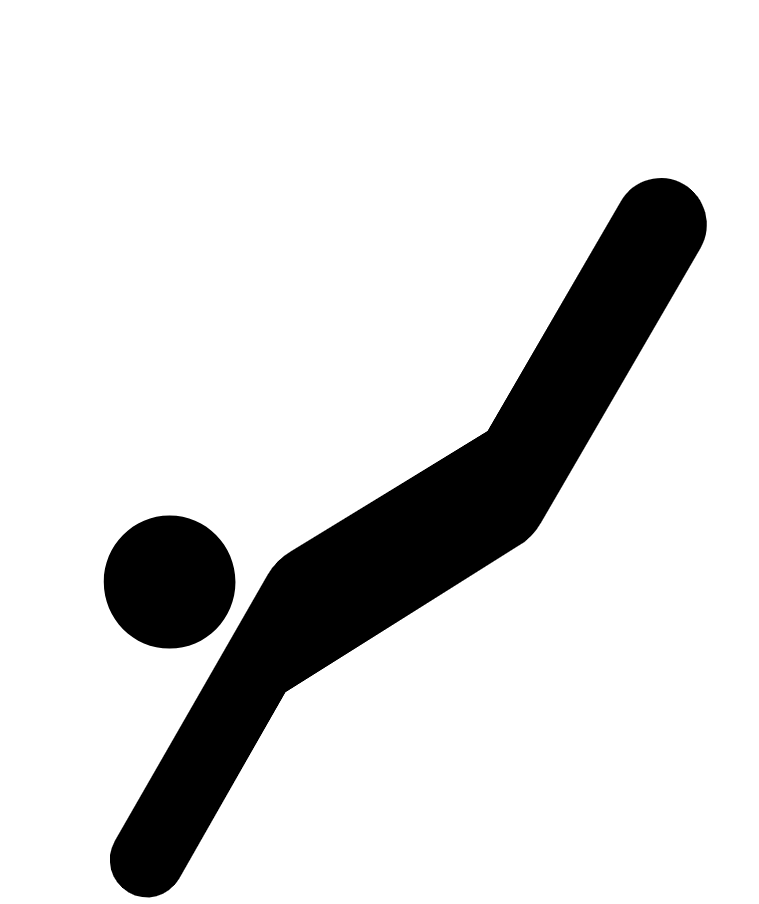 “It depends.”
…Not sure about this.
What even is fair dealing?
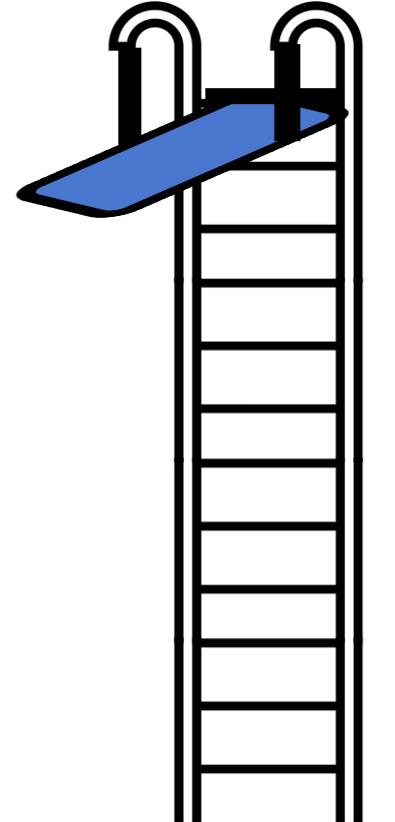 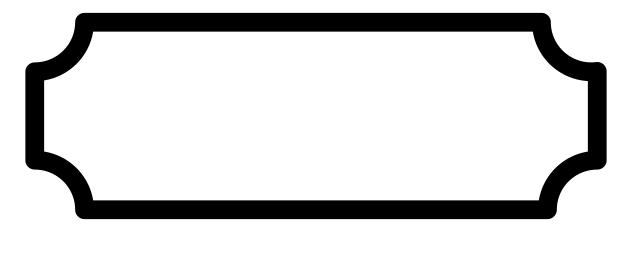 WAY too risky.
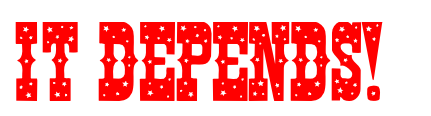 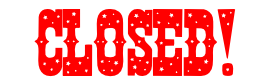 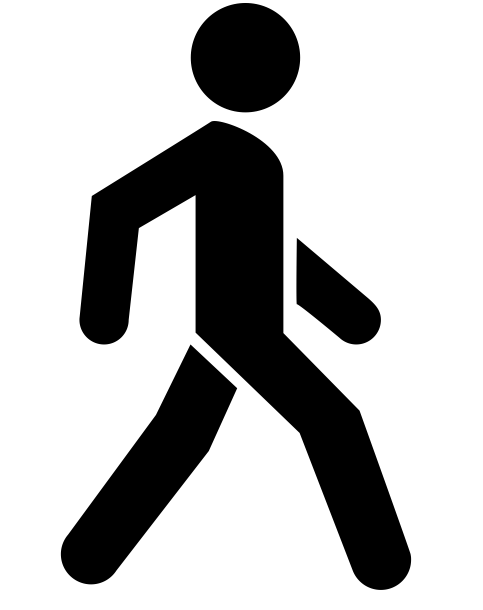 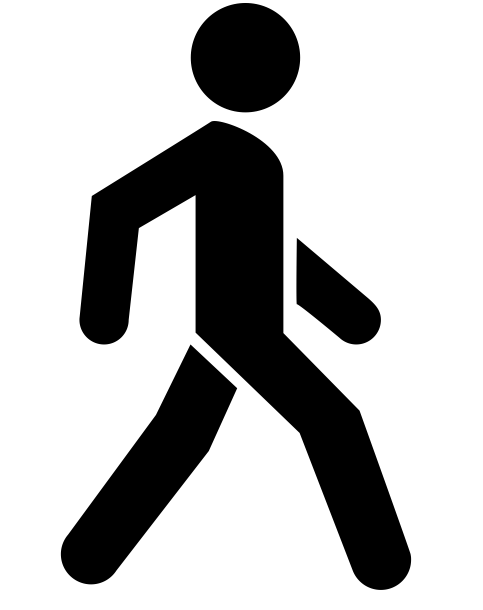 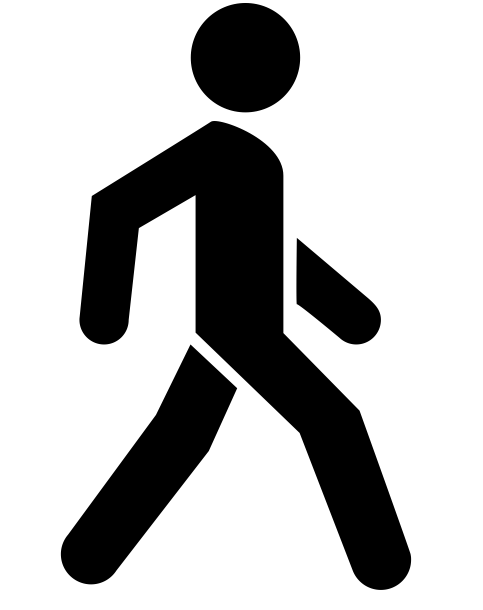 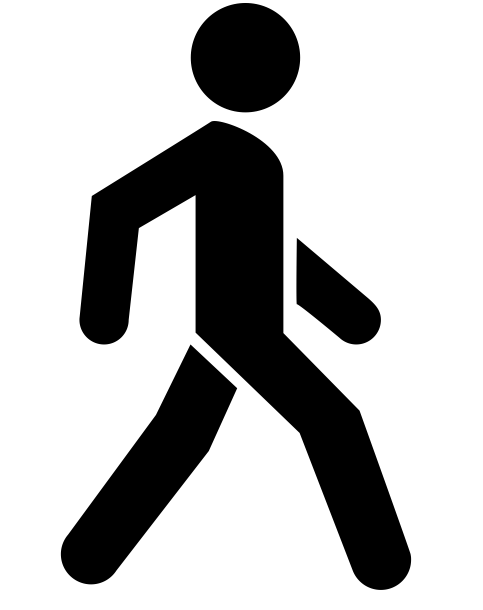 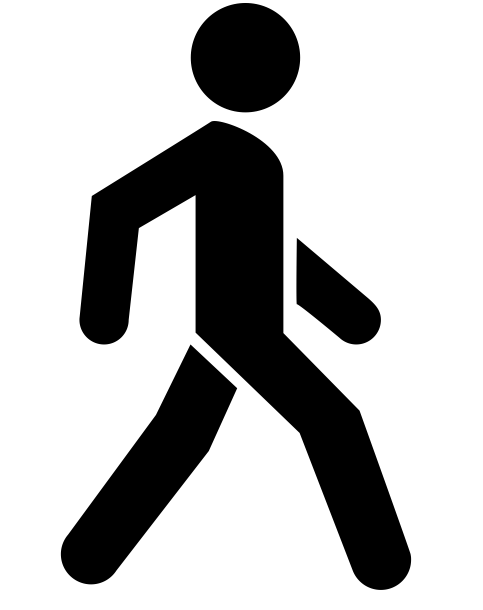 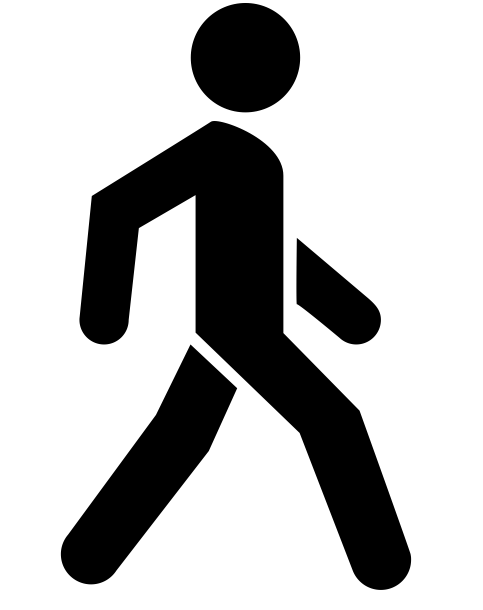 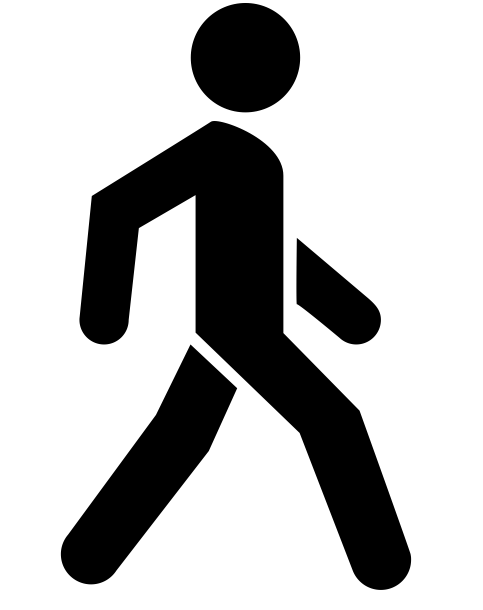 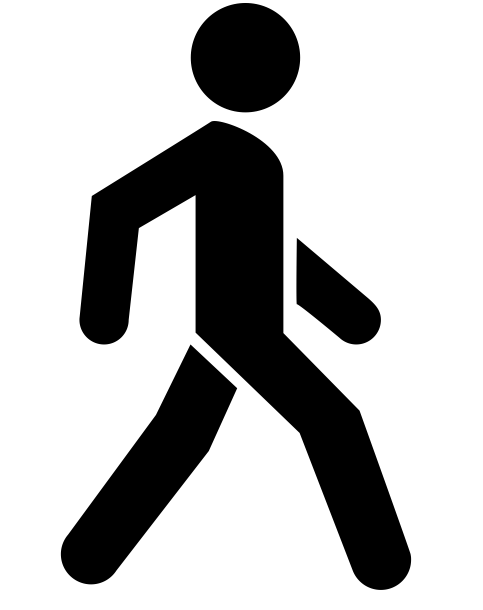 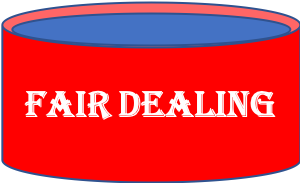 [Speaker Notes: Therefore, there can often be an element of uncertainty, and such uncertainty can have a chilling effect, encouraging risk-averse institutions to be very conservative in their interpretation and application of fair dealing.

Overly conservative applications of fair dealing can impact general practice within a sector, and when such practices become long established, these practices could become the standards against which interpretations of fairness are made. It may be that, in practice, interpreting fair dealing too narrowly could, over time, lead to a narrowing of what dealings are considered to be fair. From that perspective, user rights may be better maintained and protected through their being applied to their fullest reasonable extent.]
LEARNING OBJECTIVES
You should now be able to:
Recognize that satisfying a fair dealing purpose fulfills only the first step of the two-step fair dealing test

Understand the six factors and their relationship to one another in the second part of the two-step fair dealing test

Apply both steps of the two-step fair dealing test to conduct a fair dealing analysis
[Speaker Notes: You should now be able to:
Recognize that satisfying a fair dealing purpose fulfills only the first step of the two-step fair dealing test
Understand the six factors and their relationship to one another in the second part of the two-step fair dealing test
Apply both steps of the two-step fair dealing test to conduct a fair dealing analysis]
[Speaker Notes: This has been the University of Alberta’s Opening Up Copyright instructional module on applying fair dealing. Thank you for your attention.]
A fair dealing analysis consists of: 
A one-step test that determines if the purpose for using the work matches at least one of the purposes listed in the Copyright Act
A two-step test that involves assessing if the purpose for using the work matches at least one the purposes listed in the Copyright Act, and then evaluating fairness based on considering the six factors noted by the Supreme Court of Canada 
A six-step test that determines fairness based on considering the six factors noted by the Supreme Court of Canada
A 48-step test analyzing fairness for every purpose and every factor
Roll a pair of dice – snake eyes, box cars or a 7 and the dealing is fair, if not the dealing is unfair
In conducting the first step of the two-step fair dealing test, the stated purposes should be interpreted:
Narrowly/restrictively
Broadly/liberally
Only by a Major League Baseball heavy hitter
When considering fairness in the second step of the two-step test, each factor should be considered in isolation with no consideration of how the factors relate.
True 
False
Identify the six factors in the fair dealing assessment:
Nature
Novelty
Amount
Cost
Effect
Character
Purpose
Coolness
Popularity
Alternatives
Fairness
To conclude a fair dealing assessment you must have a minimum of how many factors weight towards fairness?
Three factors (50%)
Four factors (66%)
Six factors (100%)
There is no formula, checklist, or scorecard that involves considering all six factors and the relationship among them
You can only proceed to the second (considering the six factors) if you pass the first step (meeting at least one of the allowable purposes). 
True
False
Canadian Association of Research Libraries. (2024). Code of Best Practices in Fair Dealing for Open Educational Resources: A Guide for Authors, Adapters & Adopters of Openly Licensed Teaching and Learning Materials in Canada. https://www.carl-abrc.ca/wp-content/uploads/2024/02/CARL_Code_Best_Practices_FD_OER-1.pdf
Canadian Association of University Teachers. (2013). CAUT guidelines for the use of copyrighted material. https://www.caut.ca/docs/default-source/copyright/revised-caut-guidelines-for-the-use-of-copyrighted-material-(feb-2013).pdf
Geist, M. (2018, February 28). Why fair dealing safeguards freedom of expression: The case of the Vancouver aquarium. https://www.michaelgeist.ca/2018/02/fair-dealing-safeguards-freedom-expression-case-vancouver-aquarium/
University of Alberta Copyright Office. (n.d.). Fair dealing. https://www.ualberta.ca/faculty-and-staff/copyright/intro-to-copyright-law/fair-dealing/index.html
University of Ottawa Library. (n.d.). Fair dealing guidelines. https://www.uottawa.ca/library/copyright/what-is-copyright/exceptions-copyright/fair-dealing-guidelines
University of Toronto. (2012). Copyright basics & FAQ. University of Toronto Libraries. https://onesearch.library.utoronto.ca/sites/default/public/copyright/2023_copyrightbasics_faqs.pdf
Alberta (Education) v. Canadian Copyright Licensing Agency (Access Copyright), 2012 SCC 37, [2012] 2 SCR 345. https://scc-csc.lexum.com/scc-csc/scc-csc/en/item/9997/index.do
CCH Canadian Ltd v. Law Society of Upper Canada, 2004 SCC 13, [2004] 1 SCR 339. https://scc-csc.lexum.com/scc-csc/scc-csc/en/item/2125/index.do
Society of Composers, Authors and Music Publishers of Canada v. Bell Canada, 2012 SCC 36, [2012] 2 SCR 326. https://scc-csc.lexum.com/scc-csc/scc-csc/en/item/9996/index.do
Klankbeeld. (2011). Barrel organ of carousel. Freesound. CC BY.  https://freesound.org/people/klankbeeld/sounds/120368/
Icon Sea. (2018). String lights. The Noun Project. CC BY. https://thenounproject.com/icon/string-lights-1797620/
Oliver Gomez. (2017). Cannon. The Noun Project. CC BY. https://thenounproject.com/icon/cannon-1252720/
Isaac200000. (2013). Cannon1. Freesound. CC 0. https://freesound.org/people/Isaac200000/sounds/184650/
Fabian_lm. (2018). Circo/Circus. Freesound. CC BY-NC. https://freesound.org/people/fabian_lm/sounds/436437/
LeftHandedGraffic. (2014). Equilibrist. The Noun Project. CC BY. https://thenounproject.com/icon/equilibrist-44479/
Loïc Poivet. (2015). United Kingdom flag. The Noun Project. CC BY. https://thenounproject.com/icon/united-kingdom-flag-168361/
Loïc Poivet. (2014). Canada. The Noun Project. CC BY. https://thenounproject.com/icon/canada-78131/
Made. (2017). Carnival game. The Noun Project. CC BY. https://thenounproject.com/icon/carnival-game-1175829/
Mohamed Mb. (2017). Hammer. The Noun Project. CC BY. https://thenounproject.com/icon/hammer-1248131/
Deleted_user_7146007. (2017). Ringing metal bell. Freesound. CC 0. https://freesound.org/people/deleted_user_7146007/sounds/383900/
Ruslan Dezign. (2017). Target. The Noun Project. CC BY. https://thenounproject.com/icon/target-1005058/
ATOM. (2017). Copy. The Noun Project. CC BY. https://thenounproject.com/icon/copy-1474212/
Тимур Минвалеев. (2016). Percent. The Noun Project. CC BY. https://thenounproject.com/icon/percent-397874/
b. Farias. (2017). Decision. The Noun Project. CC BY. https://thenounproject.com/icon/decision-1074053/
AFY Studio. (2018). Leaf. The Noun Project. CC BY. https://thenounproject.com/icon/leaf-1737325/
Gregor Cresnar. (2015). Dollar sign. The Noun Project. CC BY. https://thenounproject.com/icon/dollar-sign-171145/
Viktor Vorobyev. (2016). Clock. The Noun Project. CC BY. https://thenounproject.com/icon/clock-635969/
Lnhi. (2018). Charity. The Noun Project. CC BY. https://thenounproject.com/icon/charity-1941158/
BomSymbols. (2017). Money. The Noun Project. CC BY. https://thenounproject.com/icon/money-890872/
Daria Szymonowicz. (2017). Documents. The Noun Project. CC BY. https://thenounproject.com/icon/documents-1353220/
Adrien Coquet. (2019). Who. The Noun Project. CC BY. https://thenounproject.com/icon/who-2714591/
Daria Szymonowicz. (2016). Quarter. The Noun Project. CC BY. https://thenounproject.com/icon/quarter-607600/
Agniraj Chatterji. (2016). Locked folder. The Noun Project. CC BY. https://thenounproject.com/icon/locked-folder-608660/
banjirolove. (2018). Sun. The Noun Project. CC BY. https://thenounproject.com/icon/sun-1777177/
Hannah Anderson. (2018). Crystal Ball. The Noun Project. CC BY. https://thenounproject.com/icon/crystal-ball-2126128/
Ari_Glitch. (2018). Magic circle medium ringing. Freesound. CC 0. https://freesound.org/people/Ari_Glitch/sounds/432288/
Alberto LM. (2017). Table. The Noun Project. CC BY. https://thenounproject.com/icon/table-929234/
Icons By Alfredo. (2016). Ladder. The Noun Project. CC BY. https://thenounproject.com/icon/ladder-424668/
QualityIcons. (2019). Banners. The Noun Project. CC BY. https://thenounproject.com/icon/banners-2324856/
Dmitrii Lagunov. (2013). Walking. The Noun Project. CC BY. https://thenounproject.com/icon/walking-26898/
National Park Service. (n.d.). Diving. The Noun Project. CC BY. https://thenounproject.com/icon/diving-229/
Qubodup. (2013). Circus climax drums. Freesound. CC BY. https://freesound.org/people/qubodup/sounds/182442/



Closing Slides Music: Rybak, Nazar. (n.d.). Corporate Inspired. HookSounds. CC BY. http://www.hooksounds.com
Unattributed materials are contributions from the Opening Up Copyright Project Team and placed in the Public Domain.
University of Alberta. (2020). Applying Fair Dealing. Opening Up Copyright Instructional Module. https://sites.library.ualberta.ca/copyright/